North Carolina’s 
Economic Recovery & Future
September 2023
Jeff DeBellis
Director of Economic & Policy Analysis
NC Department of Commerce, LEAD
Labor & Economic Analysis Division
Big Picture of the Labor Market
Job recovery & growth
Labor force
Tight labor market

Look Forward
Workforce needs
People, education, & skills
Growing industries & jobs

Staying Informed
Agenda
Employment fully back from Covid
North Carolina
United States
Source: NC Department of Commerce, LEAD CES seasonally adjusted
NC’s Job Recovery from Recessions
Source: NC Department of Commerce, LEAD CES seasonally adjusted
Job Growth Greatest in Major MetrosFeb ‘20-Jul ‘23
6.5%
NC average
Source: NC Department of Commerce, LEAD CES seasonally adjusted
Job Growth Greatest in Major MetrosFeb ‘20-Jul ‘23
6.5%
NC average
Source: NC Department of Commerce, LEAD CES seasonally adjusted
Job Growth in Most Industries Feb ‘20-Jul ‘23
6.5%
NC average
Source: NC Department of Commerce, LEAD CES seasonally adjusted
Professional & technical services
Job Growth in Most Industries Feb ‘20-Jul ‘23
Finance & insurance
Information
6.5%
NC average
Source: NC Department of Commerce, LEAD CES seasonally adjusted
Job Growth in Most Industries Feb ‘20-Jul ‘23
Transportation & warehousing
Educational services
6.5%
NC average
Source: NC Department of Commerce, LEAD CES seasonally adjusted
Job Growth in Most Industries Feb ‘20-Jul ‘23
6.5%
NC average
Accommodation & food services
Manufacturing
Government
Management of companies
Source: NC Department of Commerce, LEAD CES seasonally adjusted
Room to Add More?Job openings exploded post-Covid
32% more
job openings
Jun ‘23 vs Jun ’19
-2%
32%
…but slowing.
June openings
 down 2% from ‘22
Source: NC Department of Commerce, LEAD analysis of Lightcast’s HWOL data, seasonally adjusted
Very Few Unemployed or Looking
Fewest # of Unemployed since Sept ‘00
3.3% Unemployment
Rate
Last lower in May ‘99
Source: NC Department of Commerce, LEAD LAUS, seasonally adjusted
Relatively Low Unemployment Rates Across NCJuly 2023
2.7%
6.7%
Every County’s UR lower than Jul ‘19
Source: NC Department of Commerce, LEAD LAUS not seasonally adjusted
Tightest Labor Market in 20+ Years
jobseekers 
for every 1 opening
0.9
Source: NC Department of Commerce, LEAD analysis of Lightcast’s HWOL data, seasonally adjusted
Labor Force Participation?
NC down -0.5 pts Feb ’20-Jul ‘23
US down -0.7 pts 

Participation rate decline due mostly to demographics
Likely to continue to fall as our population ages

Nationally, age 25-54 participation highest in 20 years
Source: NC Department of Commerce, LEAD LAUS, seasonally adjusted, BLS/US Census CPS
Wages grew 25%
Jul ’19-Jul ‘23
NC Weekly Wage GrowthMonth of July, 2009-2023
…but only 5%
after inflation
5%
Inflation Adjusted
5%
25%
Wages grew 25%
Jul ’09-Jul ‘19
25%
…and only 5%
after inflation
Source: NC Department of Commerce, LEAD LAUS, seasonally adjusted
Where the Labor Market Stands
In Short…
Covid Recession is over
Job growth, inflation, and wages are slowing
Industry employment still changing, but structural changes (?)
Lack of workers likely to last while economy is growing
Natural population growth slowing
31 counties projected to lose population overall, 2020-’30
88% of NC’s projected growth to come from net migration
Source: NC  State Demographer
Looking ForwardWhere are the Workers & JobsGoing to Come From?
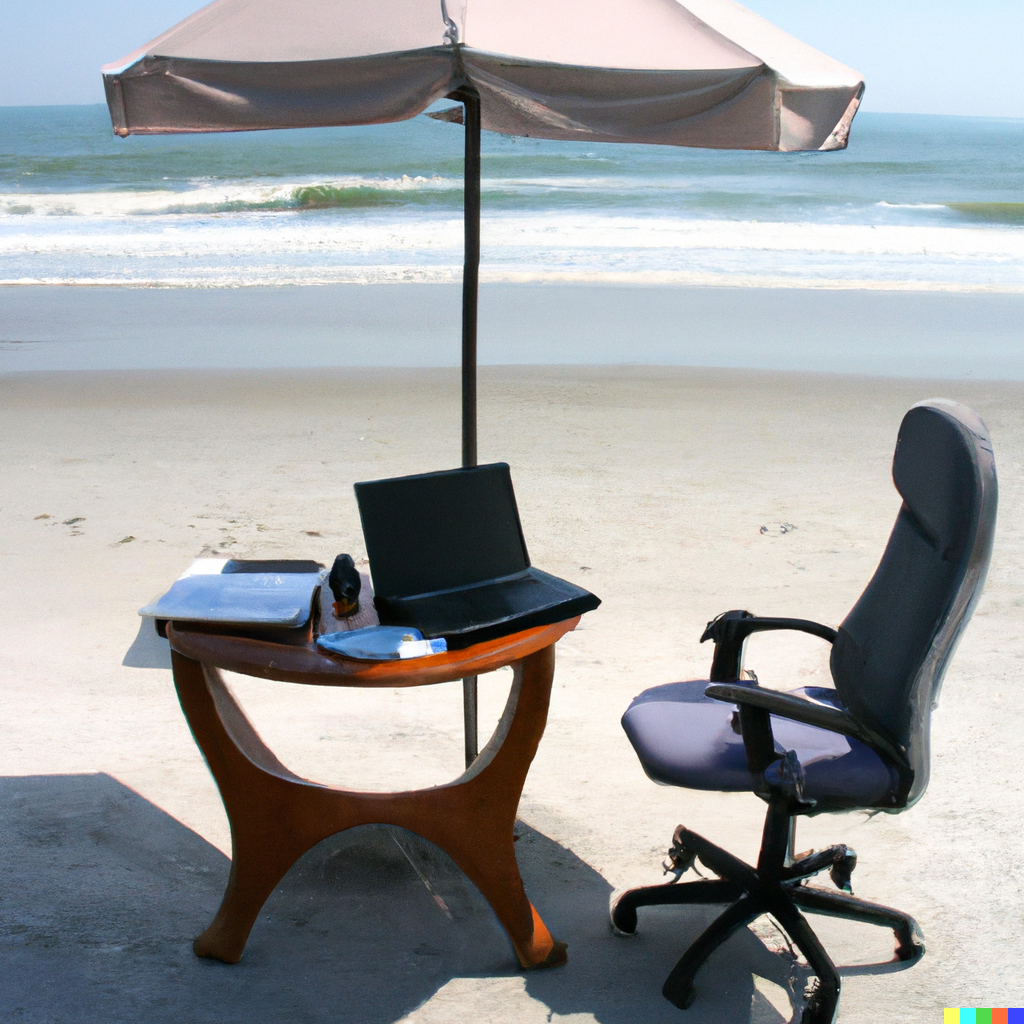 From Anywhere…
More working at home, growth by MSA 2019 to 2021
Source: US Census Bureau American Community Survey
More working at home, growth by MSA 2019 to 2021
Source: US Census Bureau American Community Survey
More working at home, growth by MSA 2019 to 2021
Source: US Census Bureau American Community Survey
More working at home, growth by MSA 2019 to 2021
18.8%
Worked at Home in North Carolina, 2021
Source: US Census Bureau American Community Survey
From the Overlooked…
Greater Necessity & Opportunities to Grow the Employment Pool
Black workers
6.8% unemployed, more than 2x higher than other races, 2022
Disconnected Youth
1 in 8 (12%) 16–24 year-olds not working or in school, 2021
Disabled
11.3% unemployed, 2021
Ex-offenders
48% employed 1-year post-release, 2020
Source: BLS/US Census Bureau CPS , US Census Bureau ACS, NC Department of Commerce CFS
From Technology…
Technology as a labor solution?Share of occupations at each ed level with high automation potential
Automation are changing jobs and skill needs

40% of 		      North Carolina jobs have high share of automatable tasks
Source: NC Department of Commerce, LEAD analysis of LMI Institute’s Automation Exposure Index
Looking ForwardWhat about worker quality, education & skills?
Education…
Education still mattersNC unemployment rate by education level, 2022
Source: BLS/US Census Bureau CPS
Education still mattersNC unemployment rate by education level, in 2012
Source: US Census Bureau ACS
Enduring skills…
Hiring TroublesWhere NC employers had the most difficulty hiring entry-level workers, 2021
Too Few Applicants
Employability Skills
Low Pay
Soft Skills
Experience
Education
Technical Skills
Criminal Record
Childcare
Commuting Distance
Transportation
Drugs
Source: NC Department of Commerce, LEAD 2022 Employer Needs Survey
Hiring TroublesWhere NC employers had the most difficulty hiring entry-level workers, 2021
Too Few Applicants
Employability Skills
Low Pay
Soft Skills
Experience
Education
Technical Skills
Criminal Record
Childcare
Commuting Distance
Transportation
Drugs
Source: NC Department of Commerce, LEAD 2022 Employer Needs Survey
Hiring TroublesWhere NC employers had the most difficulty hiring entry-level workers, 2021
Too Few Applicants
Employability Skills
Low Pay
Soft Skills
Experience
Education
Technical Skills
Criminal Record
Childcare
Commuting Distance
Transportation
Drugs
Source: NC Department of Commerce, LEAD 2022 Employer Needs Survey
Hiring TroublesWhere NC employers had the most difficulty hiring entry-level workers, 2021
Too Few Applicants
Employability Skills
Low Pay
Soft Skills
Experience
Education
Technical Skills
Criminal Record
Childcare
Commuting Distance
Transportation
Drugs
Source: NC Department of Commerce, LEAD 2022 Employer Needs Survey
Looking ForwardWhat about the jobs?
Employment Projections, 2021-2030
More Ed Needed for Future Jobs
Occupational growth rates for jobs by min ed required
Employment Projections, 2021-2030
But Many Jobs Still Req Little Ed
Total number of net new jobs projected
Industry Needs for JobsProjected average annual NC job growth, 2021-2030
Source: NC Department of Commerce, LEAD 2021-2030 Industry Projections
Most Projected Net New Jobsoccupation groups projections 2021-2030
Source: NC Department of Commerce, LEAD 2021-2030 Occupational Projections
Most Projected Net New Jobsoccupation groups projections 2021-2030
Source: NC Department of Commerce, LEAD 2021-2030 Occupational Projections
Fastest Growing Occupations Requiring Some Education < Master’s, 2021-30
Source: NC Department of Commerce, LEAD 2021-2030 Occupational Projections
Fastest Growing Occupations Requiring Some Education < Master’s, 2021-30
Source: NC Department of Commerce, LEAD 2021-2030 Occupational Projections
Fastest Growing Occupations Requiring Some Education < Master’s, 2021-30
Source: NC Department of Commerce, LEAD 2021-2030 Occupational Projections
Fastest Growing Occupations Requiring Some Education < Master’s, 2021-30
Source: NC Department of Commerce, LEAD 2021-2030 Occupational Projections
Fastest Growing Occupations Requiring Some Education < Master’s, 2021-30
Source: NC Department of Commerce, LEAD 2021-2030 Occupational Projections
Making Labor Market Information More Accessible
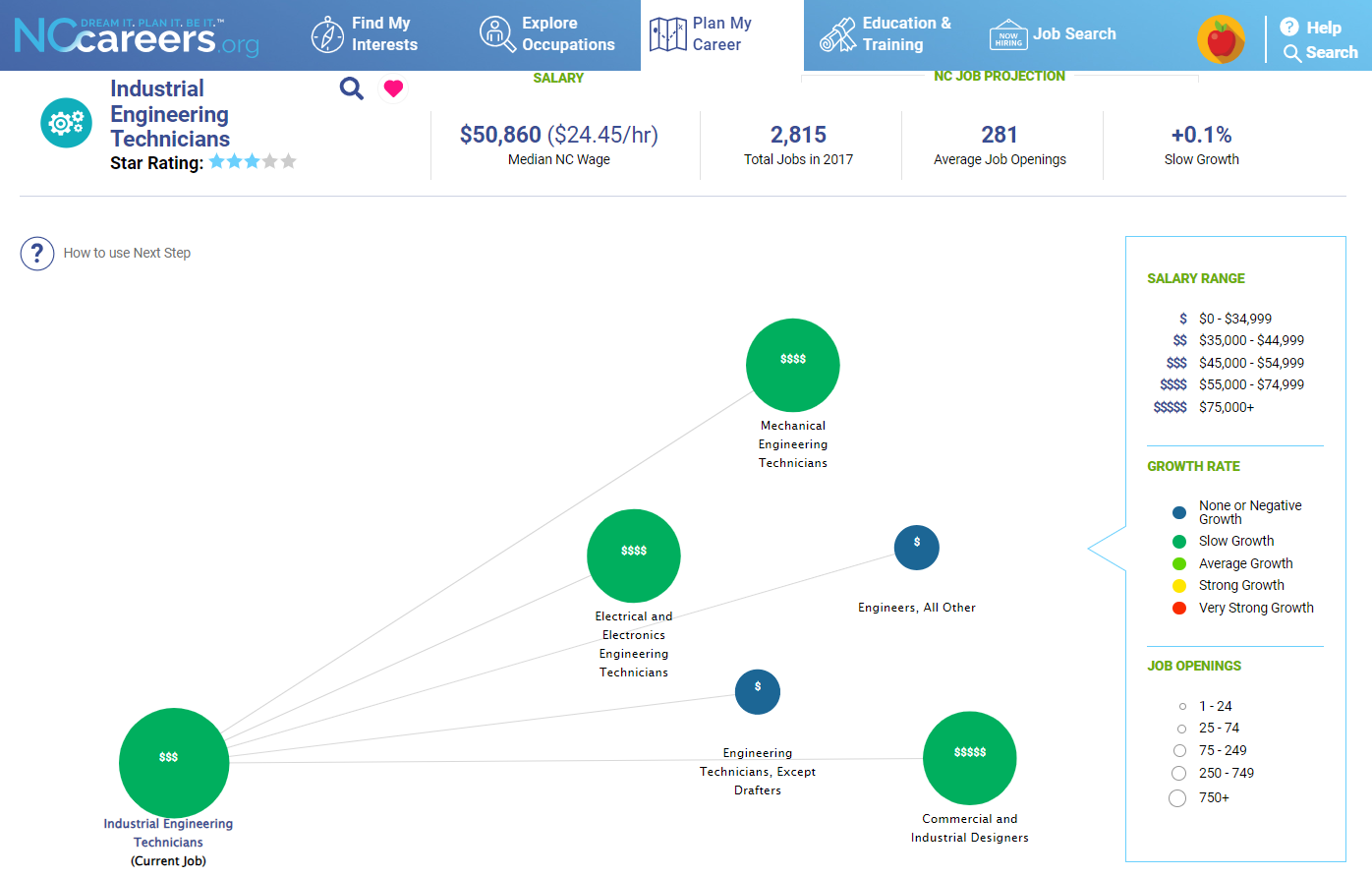 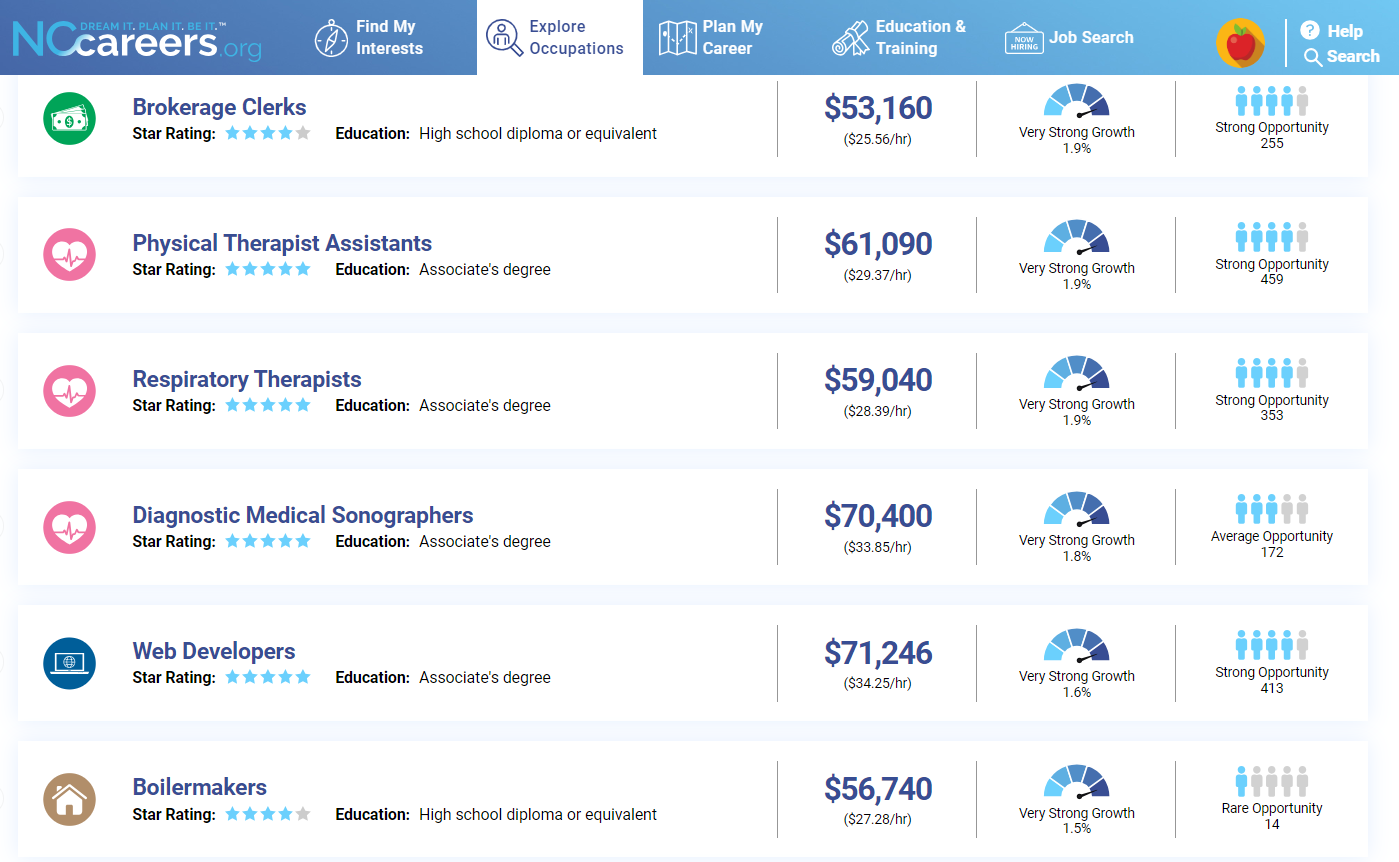 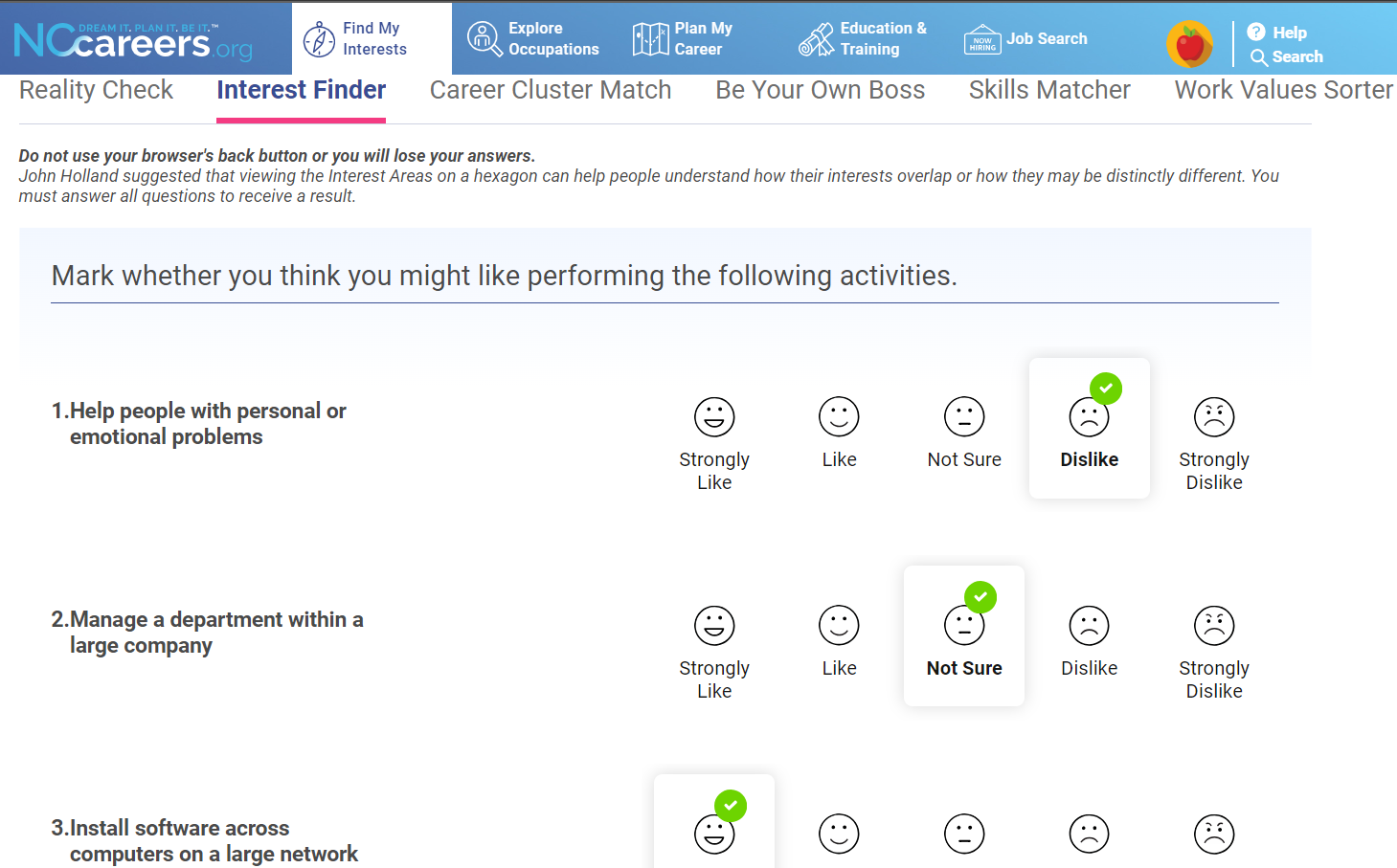 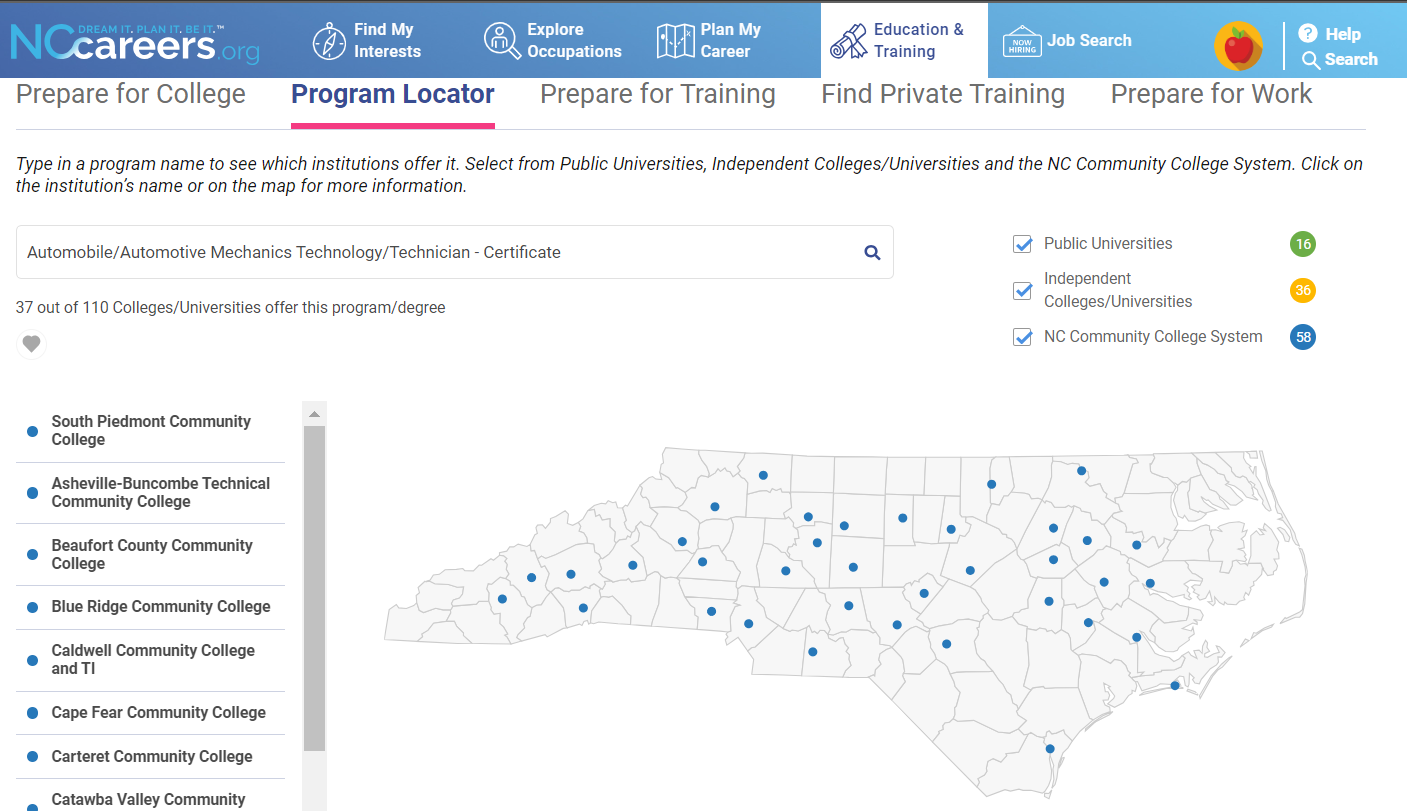 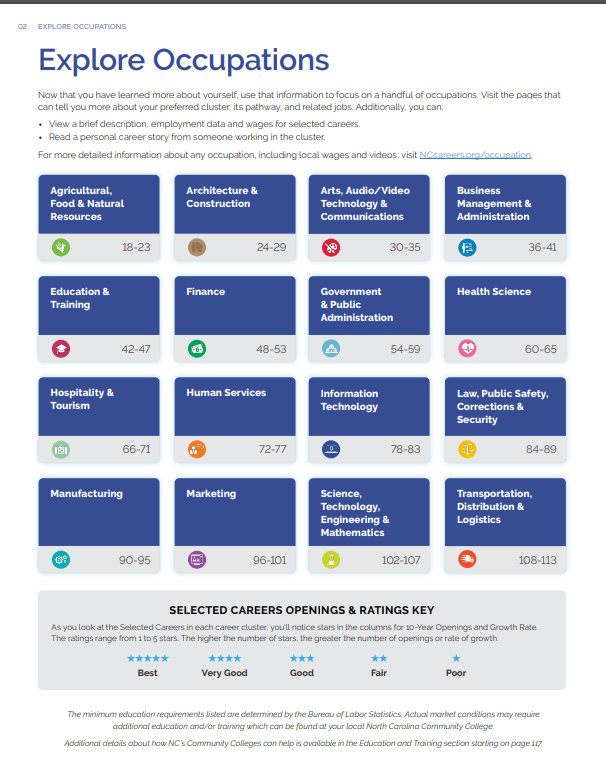 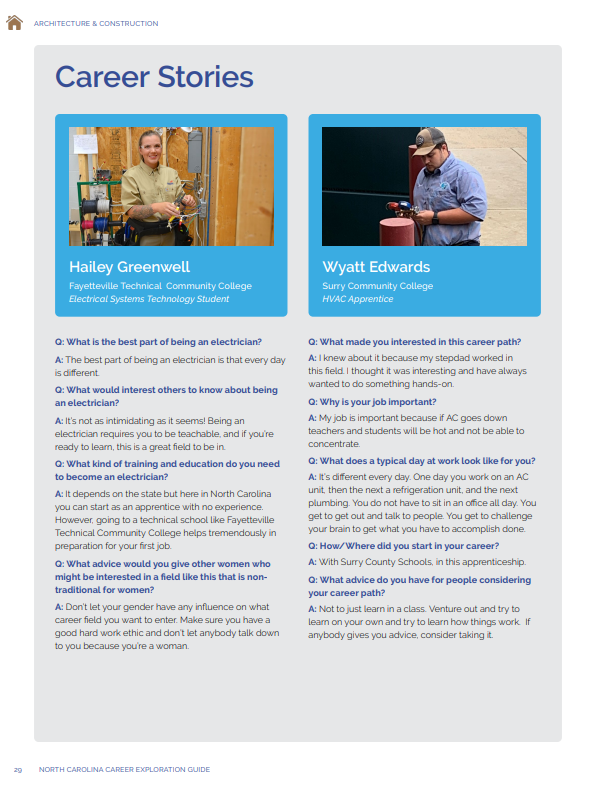 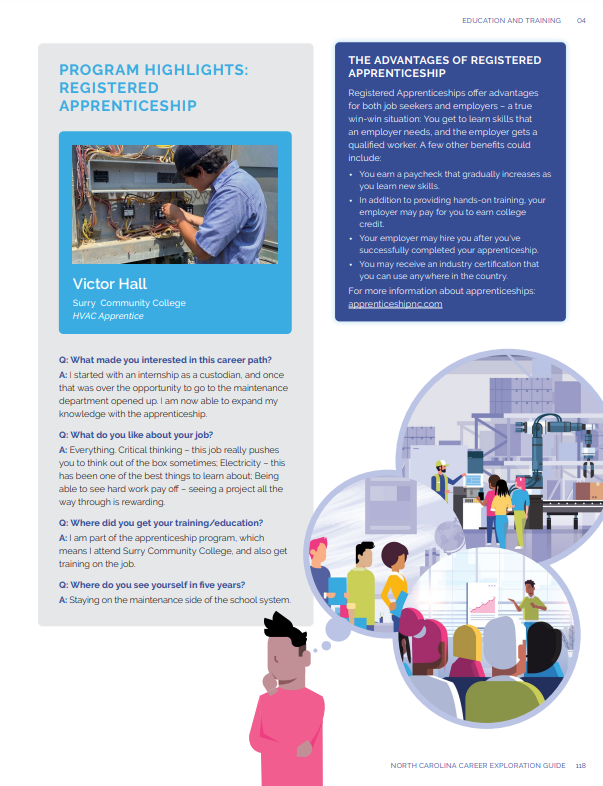 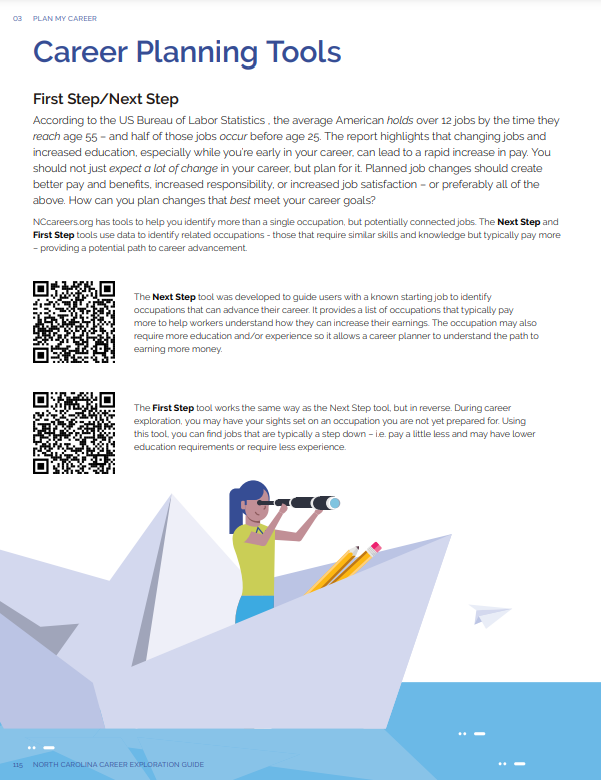 Analytics.NCcommerce.com
Analytics.NCcommerce.com
LEAD Feed blog
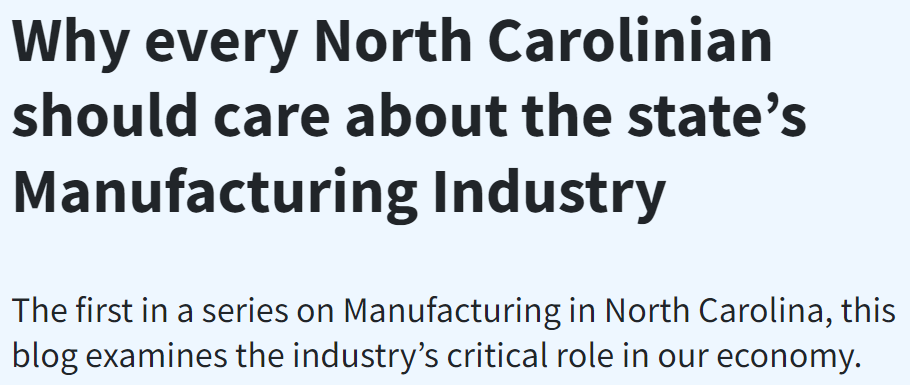 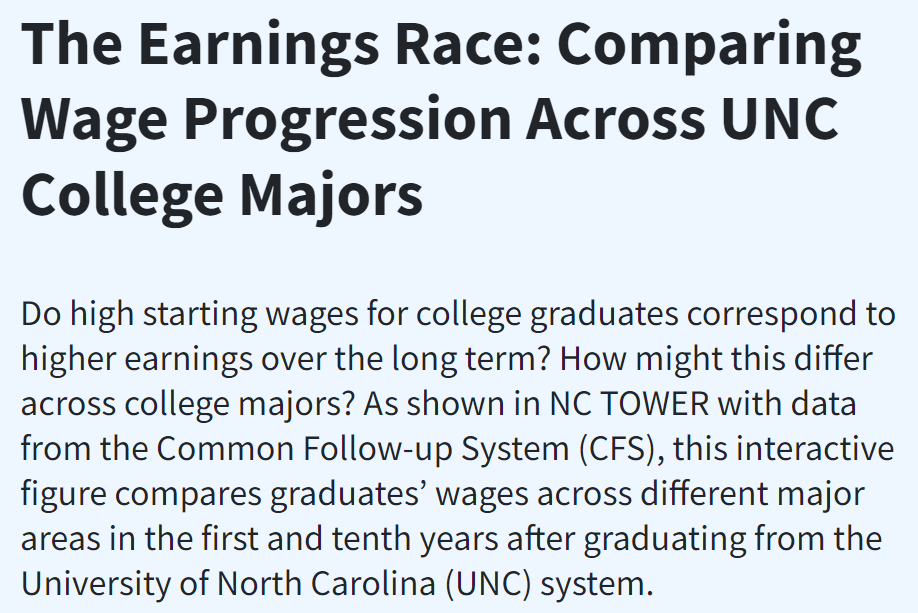 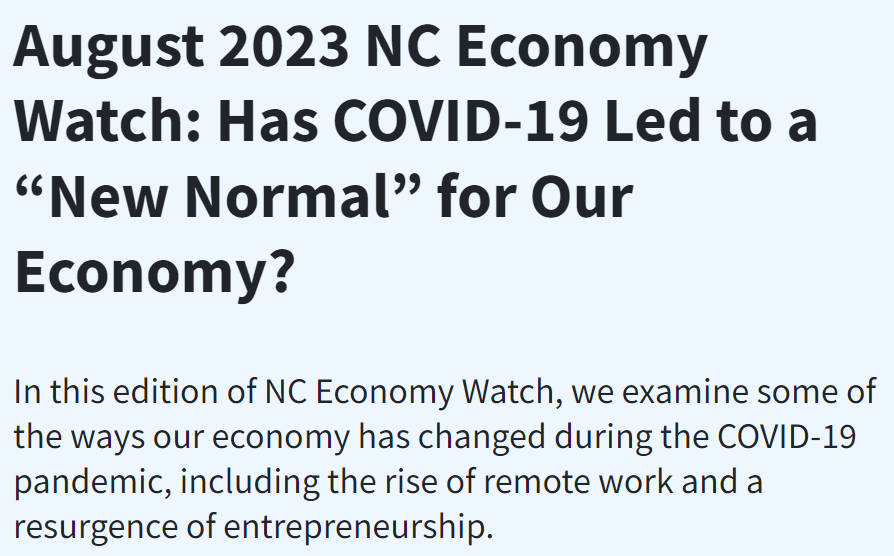 LEAD Feed blog
and Newsletters
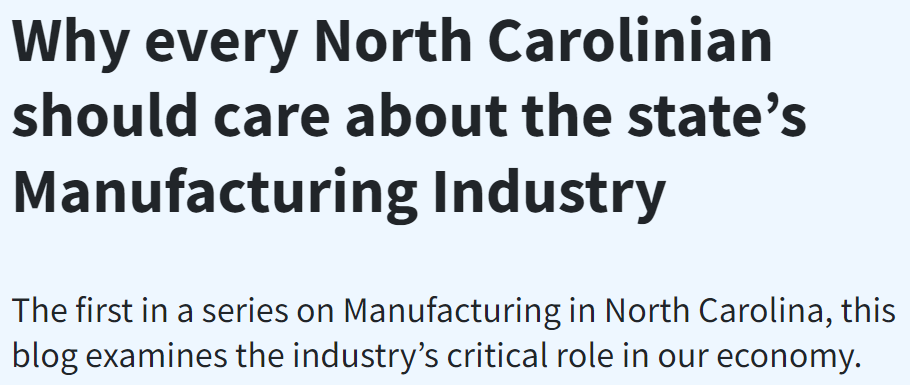 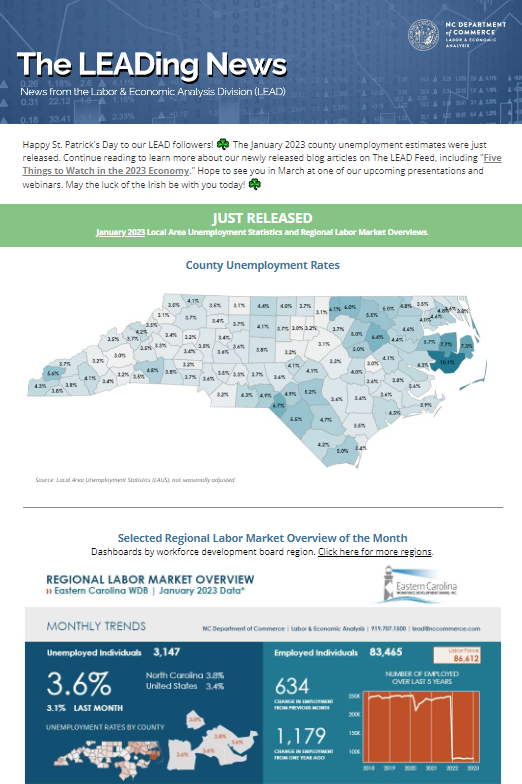 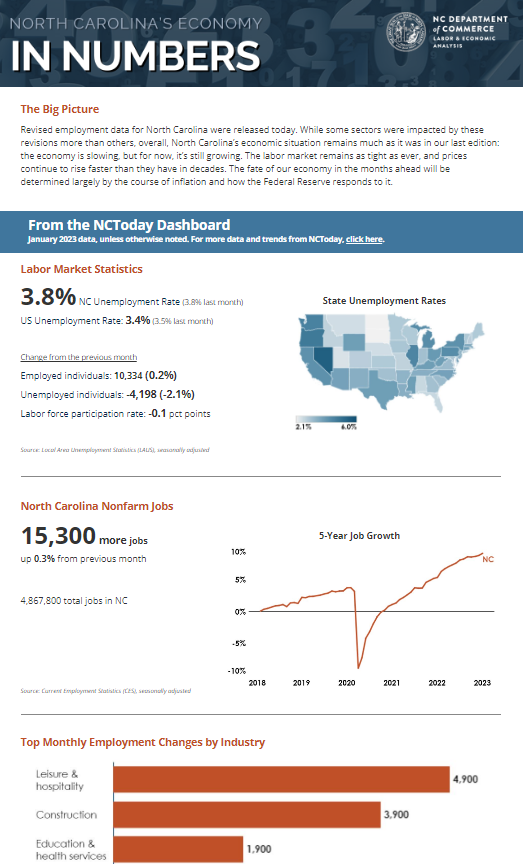 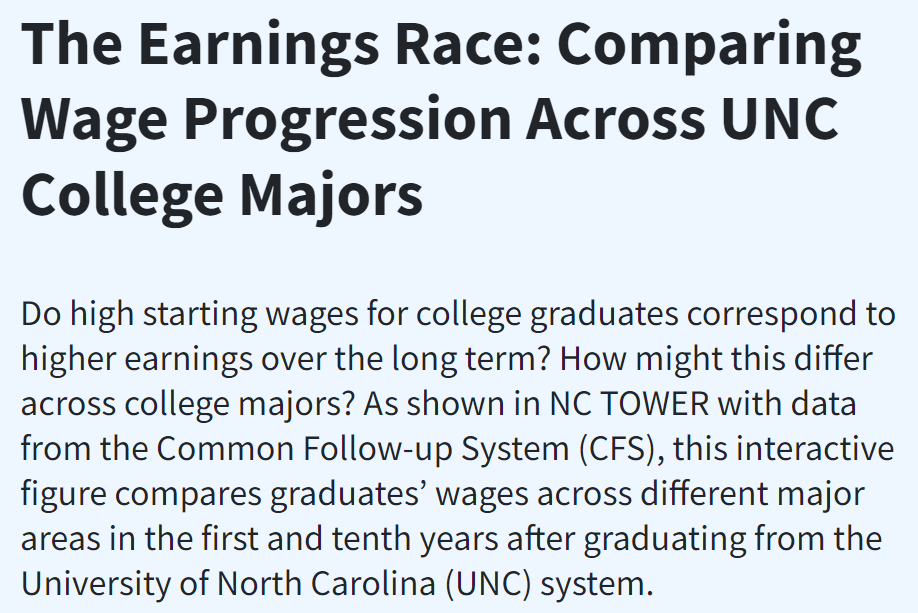 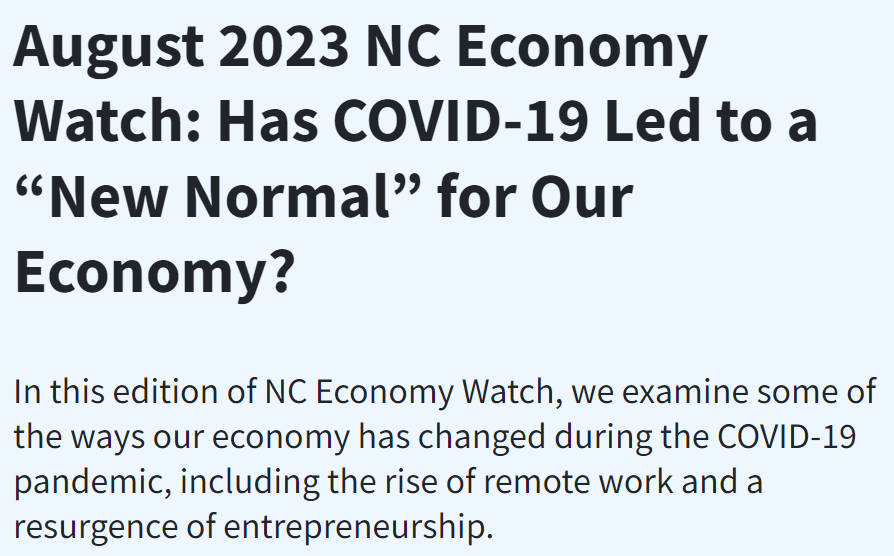 Thank you.
Jeff DeBellis 
jeff.debellis@ commerce.nc.gov
@CareersInNC
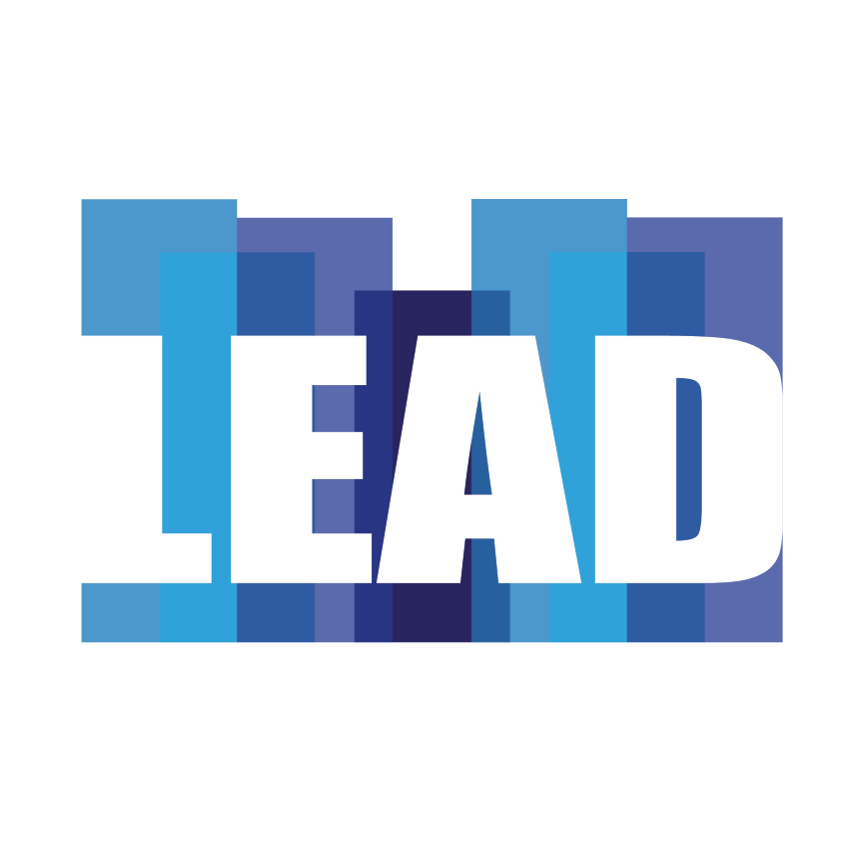 @LeadNC
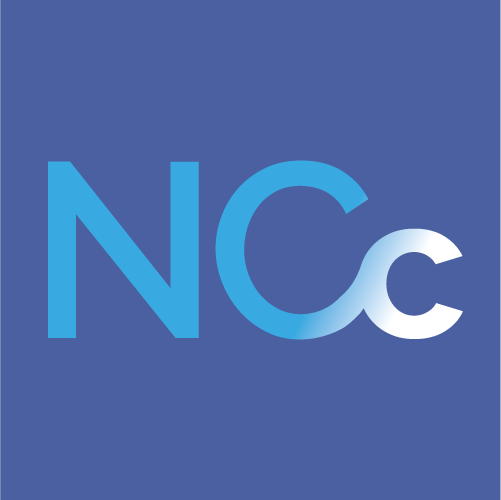 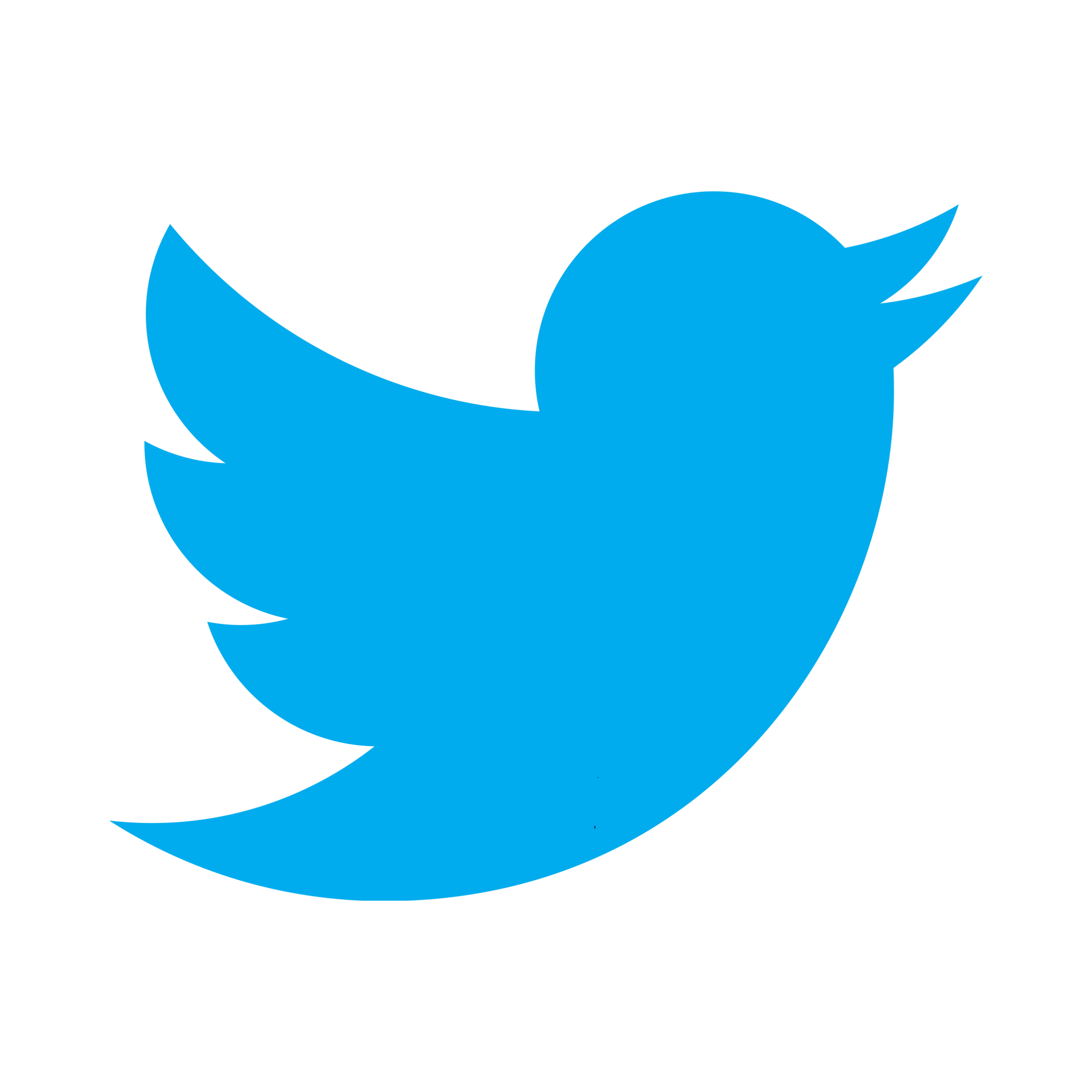 Follow us on Twitter…